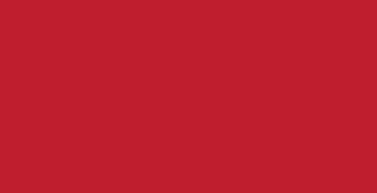 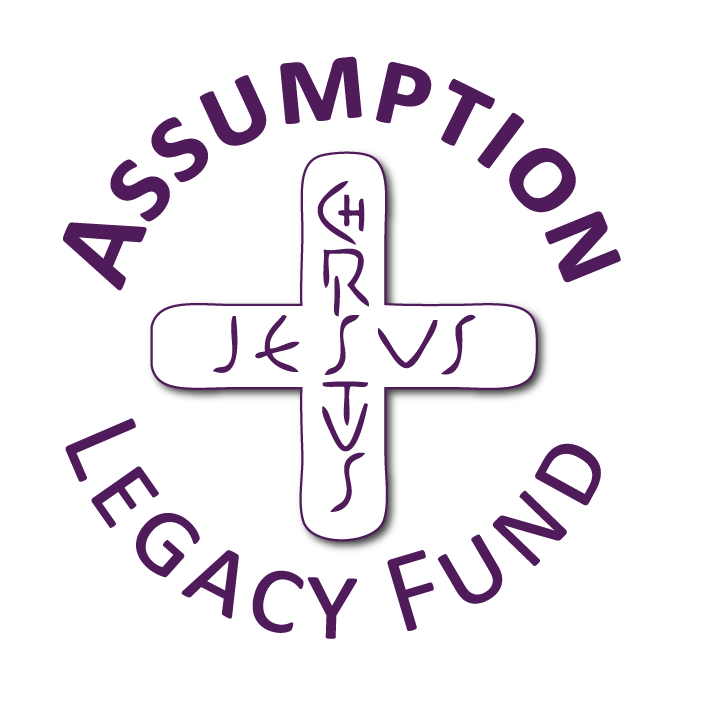 Care of Creation 
Year 6
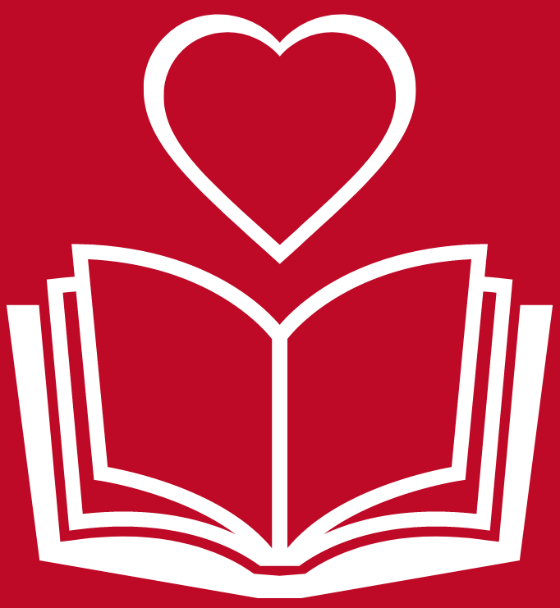 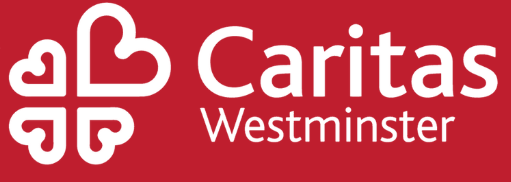 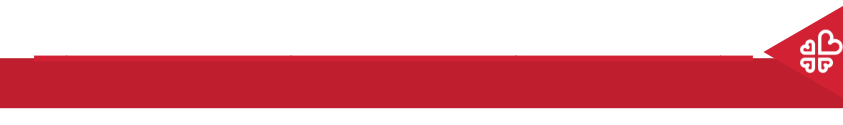 Starter: What are these pictures saying?
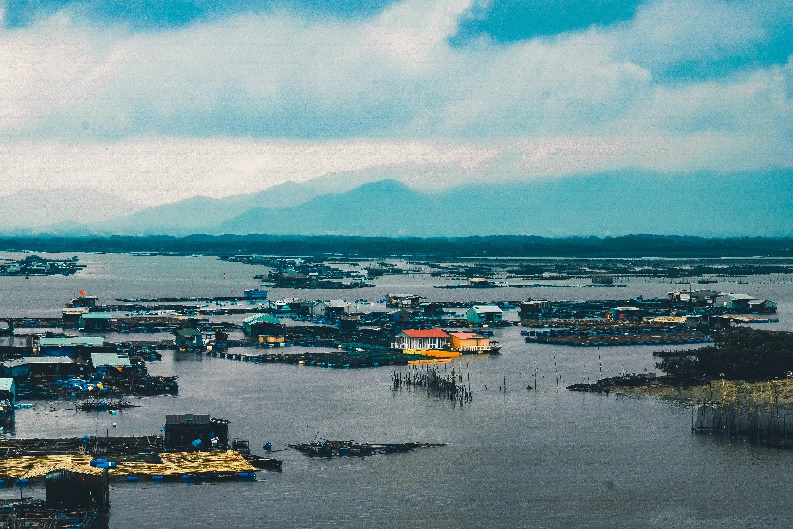 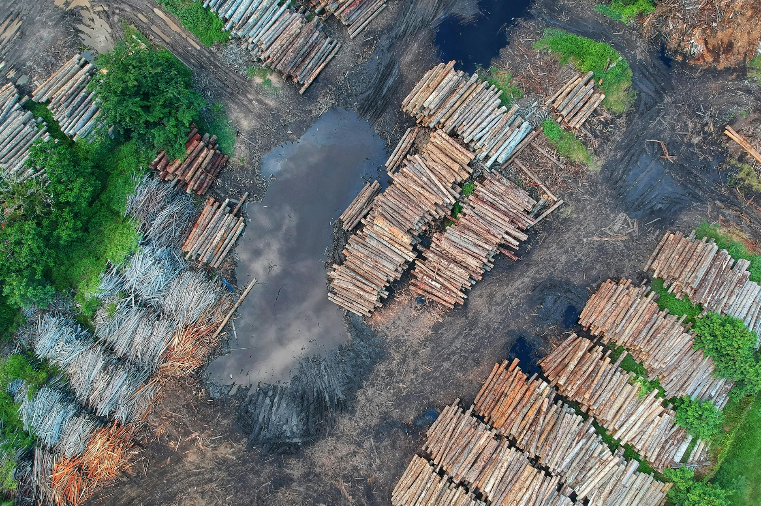 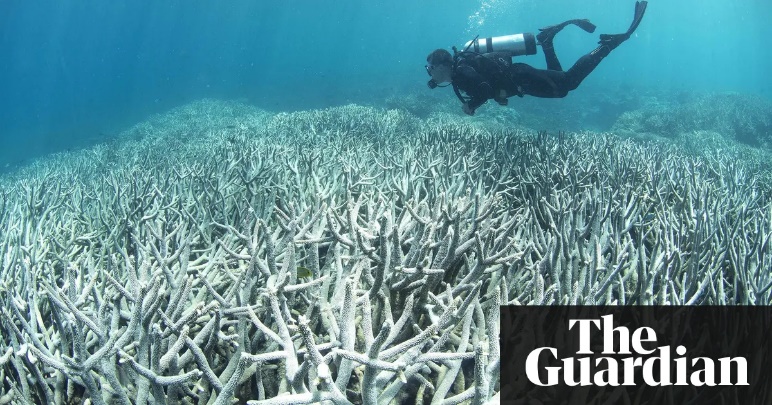 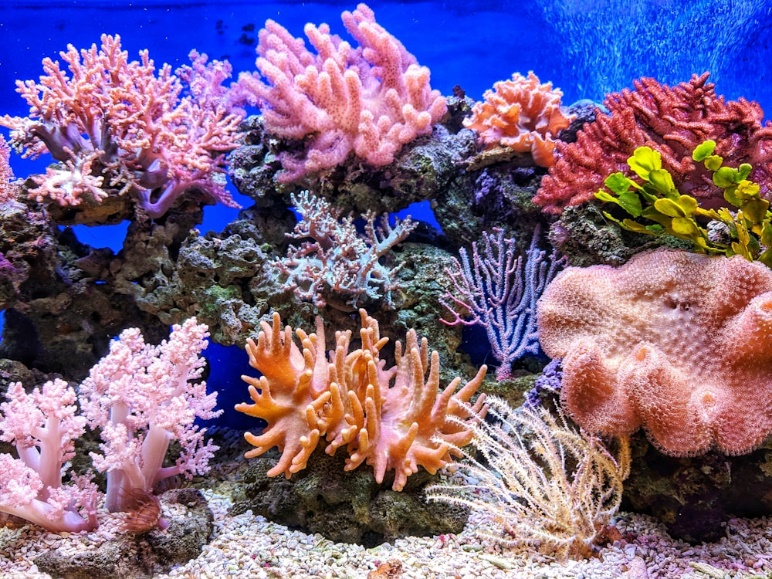 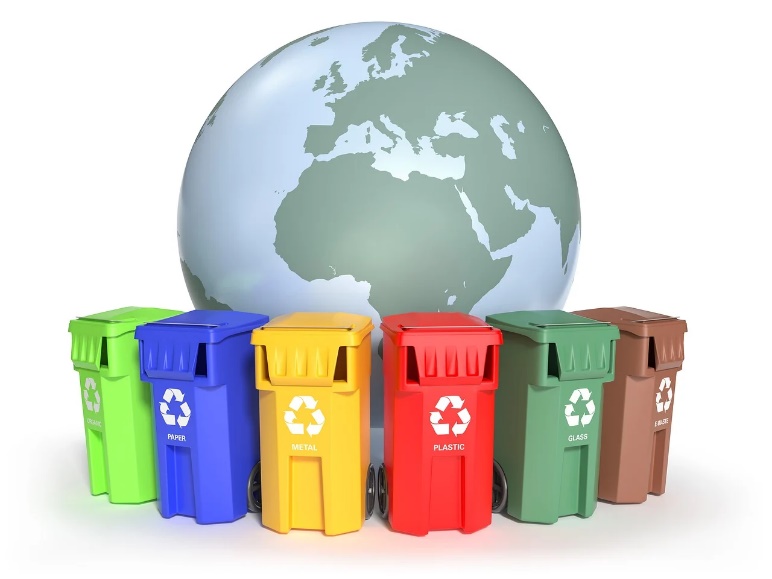 [Speaker Notes: Talk partners for 3 minutes
Gather responses

Top right image: credit: The Ocean Agency / XL Catlin Seaview Survey / Richard Vevers]
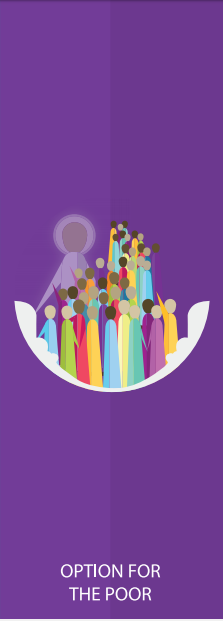 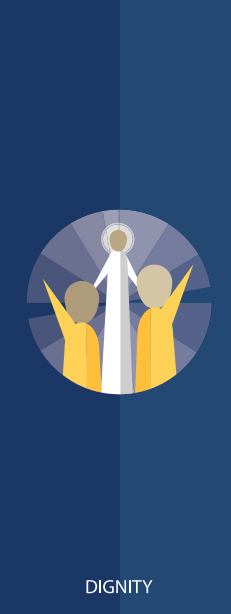 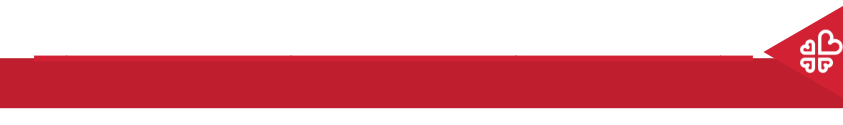 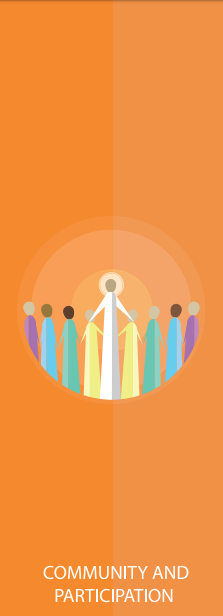 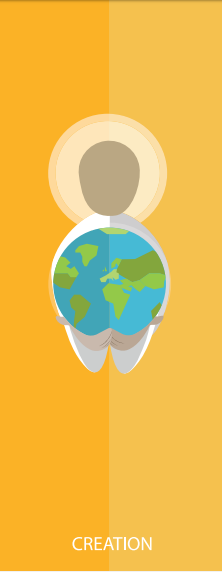 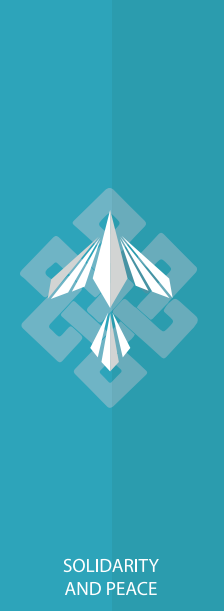 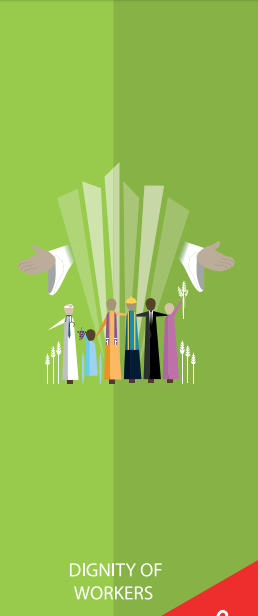 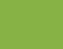 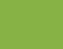 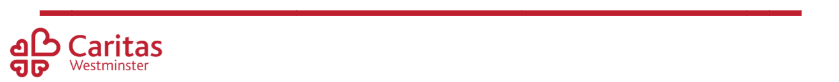 Catholic Social Teaching
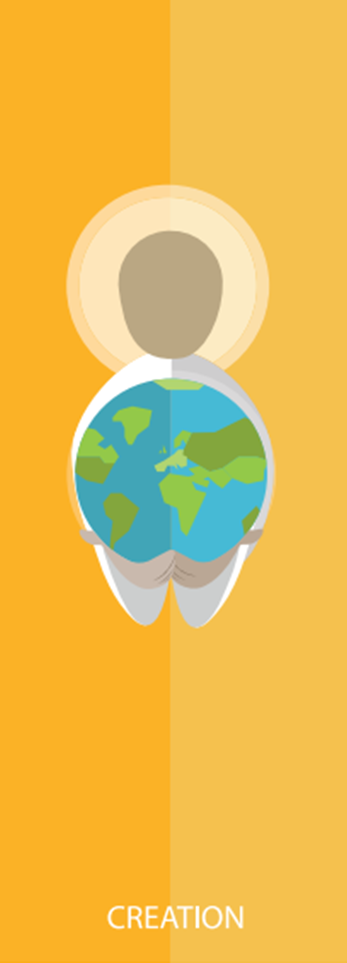 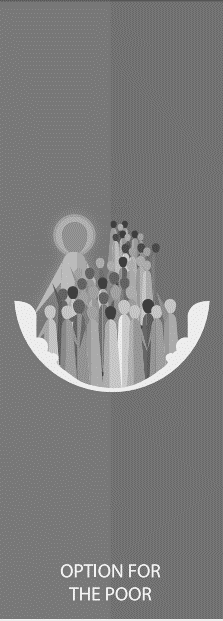 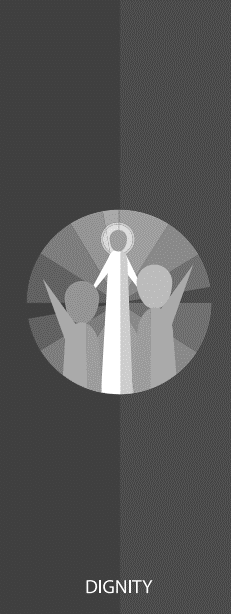 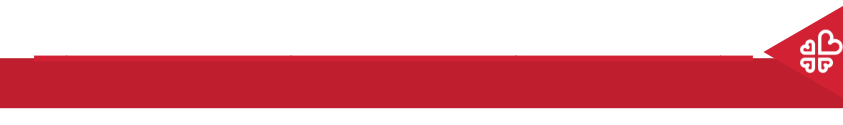 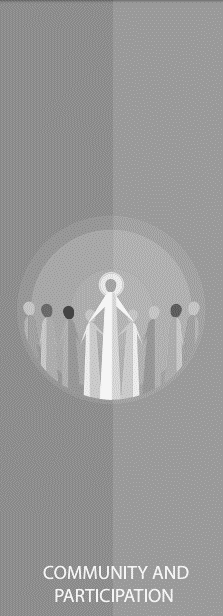 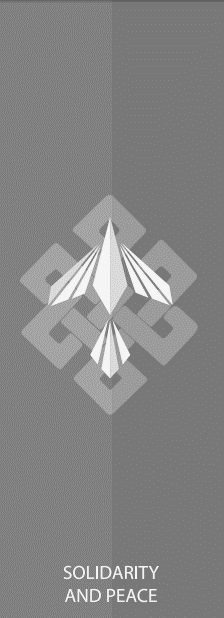 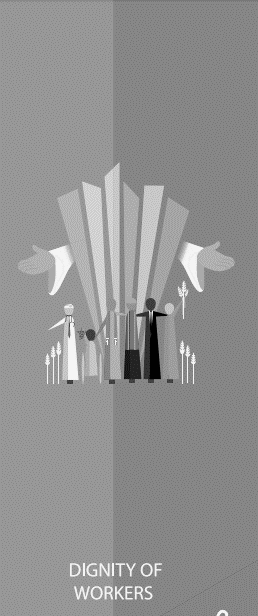 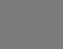 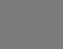 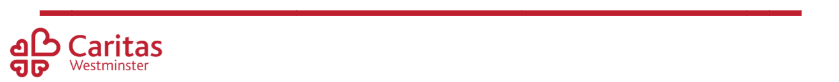 Catholic Social Teaching
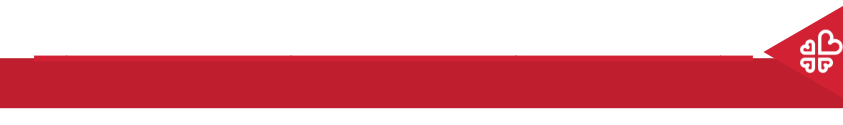 What Does Scripture Say?
‘The Lord God put humans in the Garden of Eden to work it and take care of it.’ 
Genesis 2:15
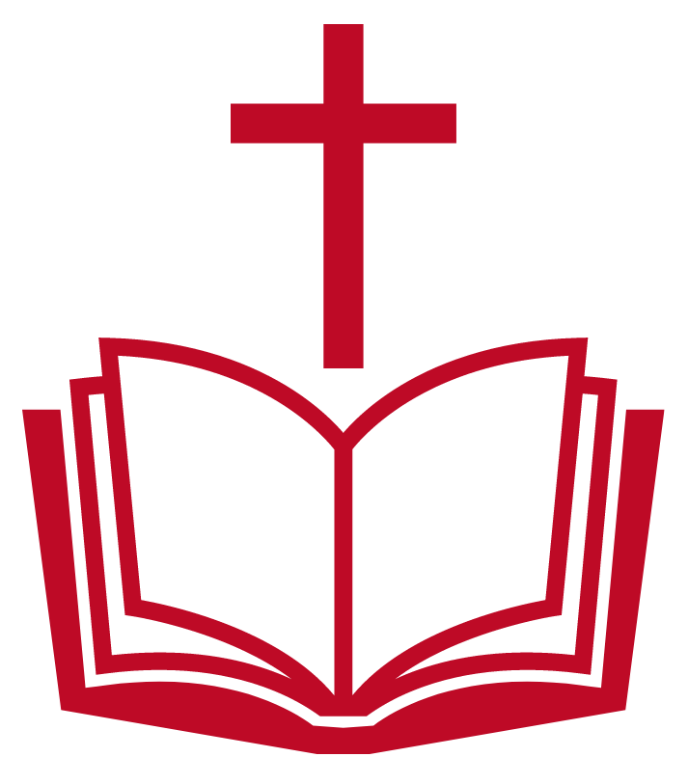 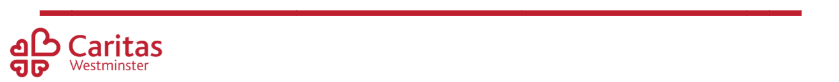 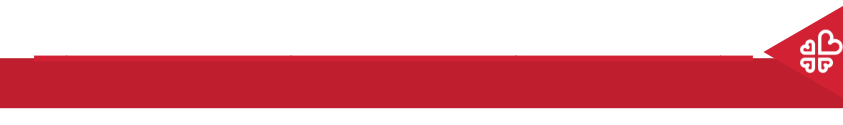 What Does Scripture Say?
You made him ruler over the works of your hands; you put everything under his feet:
all flocks and herds, and the beasts of the field,
the birds of the air, and the fish if the sea, all that swim in the paths of the seas.”
Psalm 8: 3-8
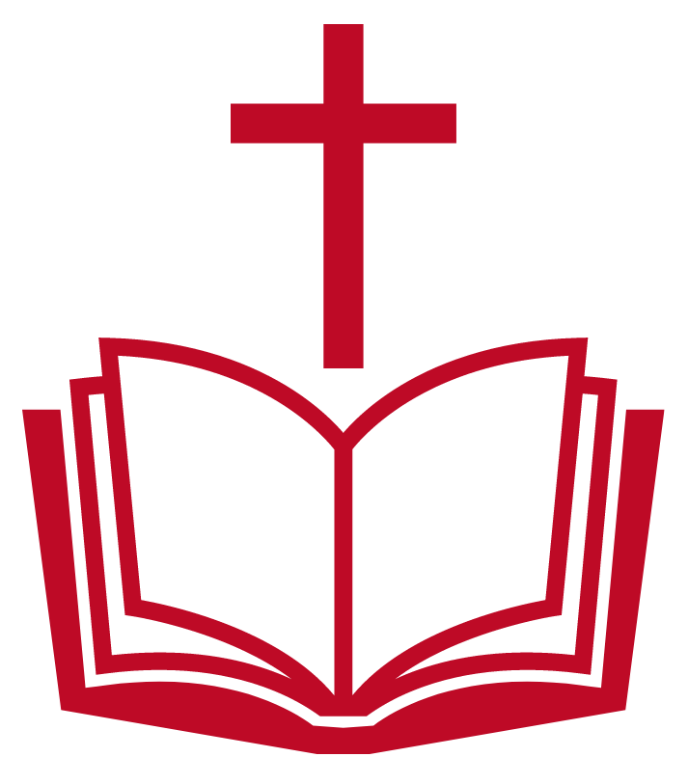 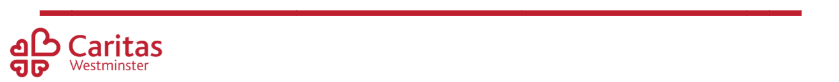 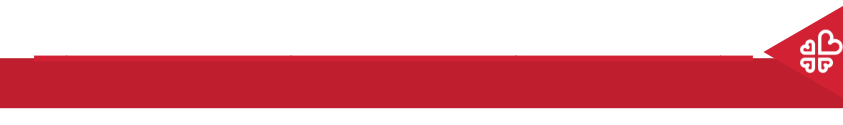 In the News…
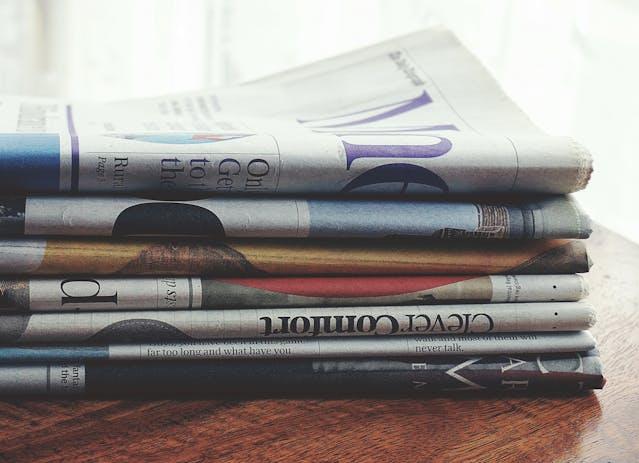 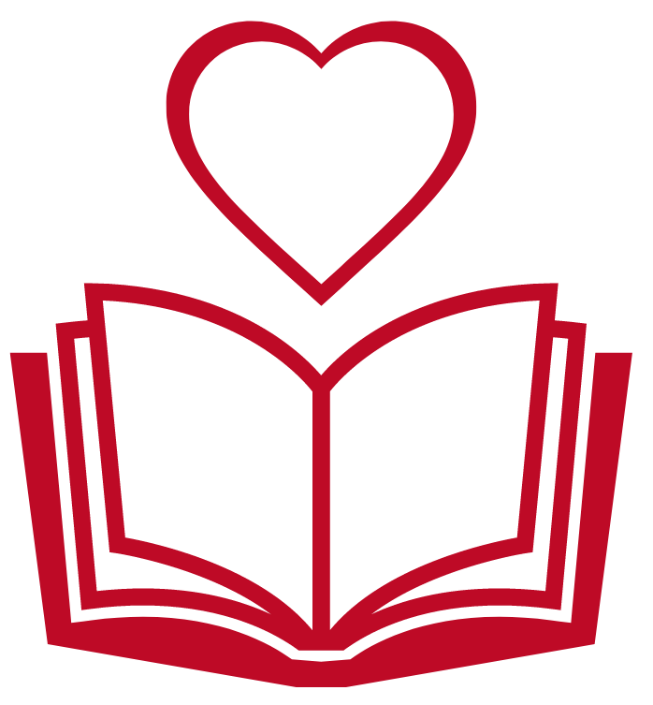 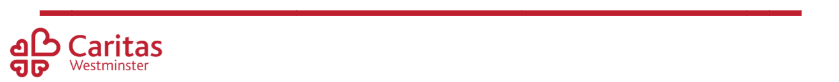 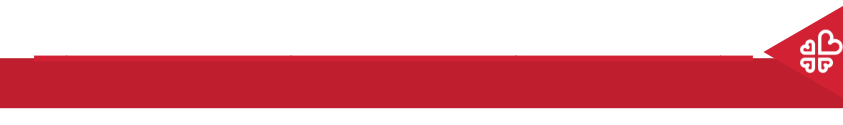 Laudato Si
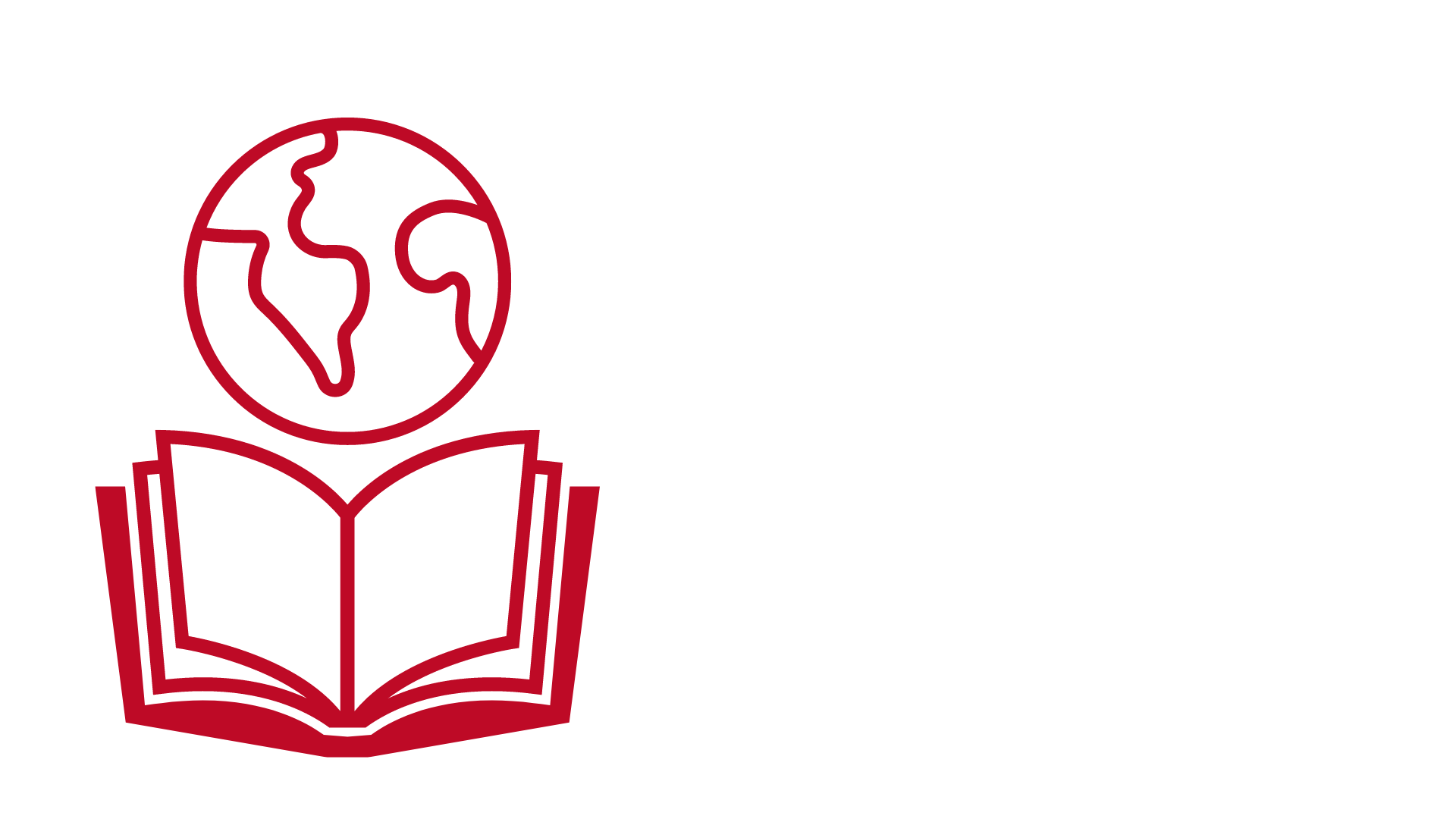 ‘Creation is a gift, it is a wonderful gift that God has given us, so that we care for it and we use it for the benefit of all.’

Pope Francis, Laudato Si’
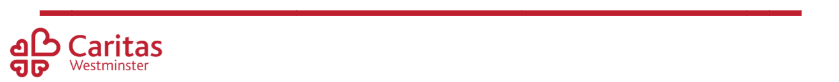 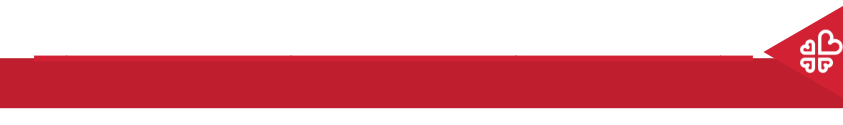 Care of Creation
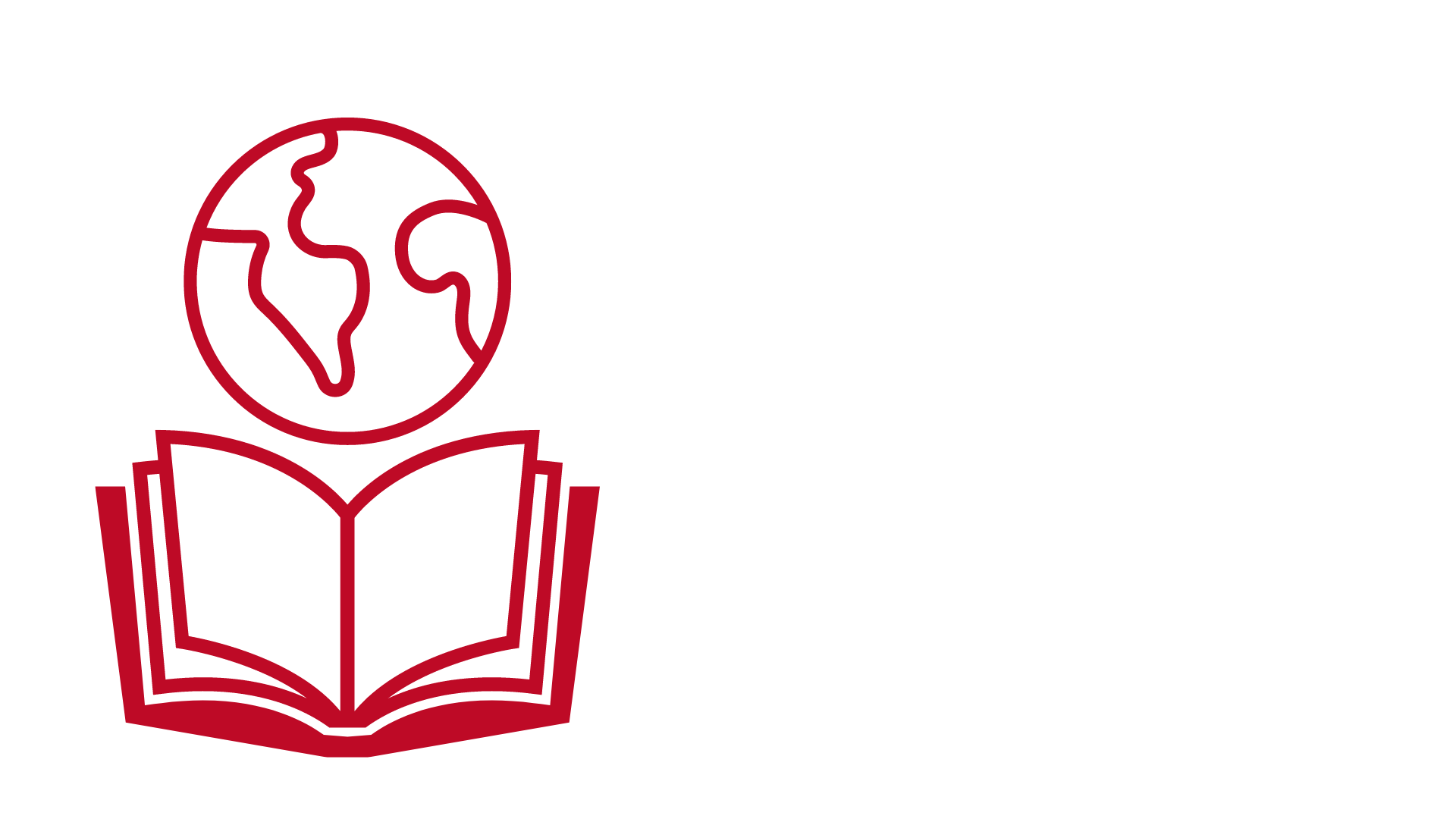 ‘All is not lost. Human beings… are also capable of rising above themselves, choosing again what is good, and making a new start.’
Pope Francis, Laudato Si’


What do you think Pope Francis means by humans ‘rising above themselves’?
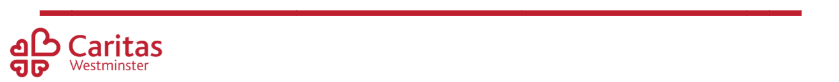 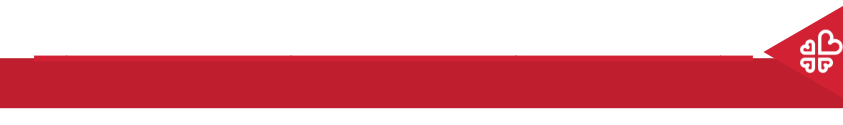 Care of Creation
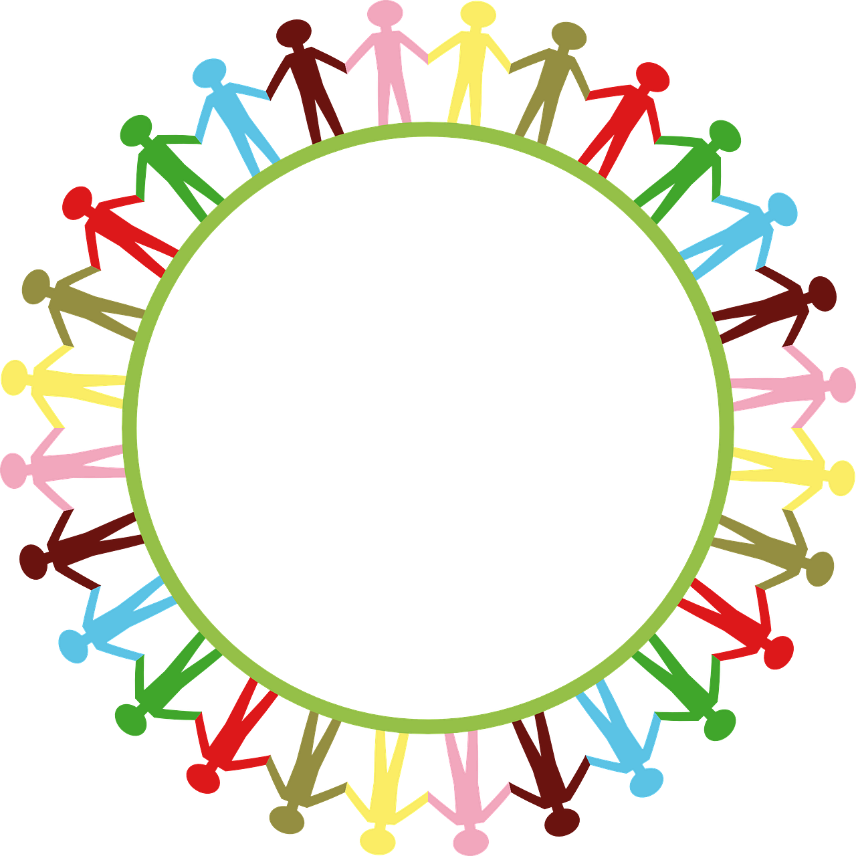 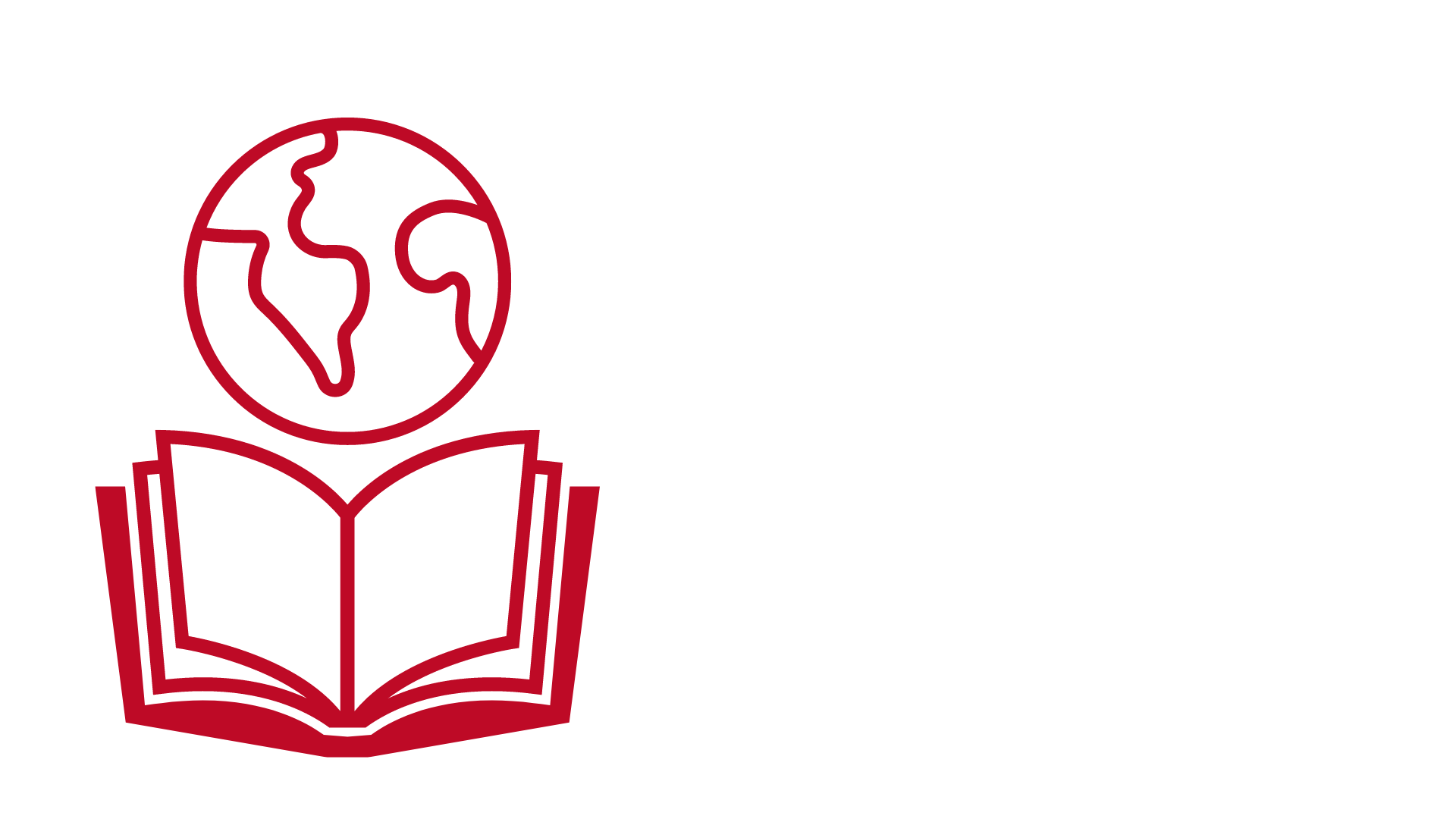 Click me
Be part of this movement
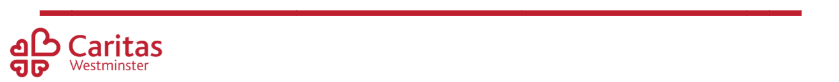 [Speaker Notes: Image on left by Clker-Free-Vector-Images from Pixabay]
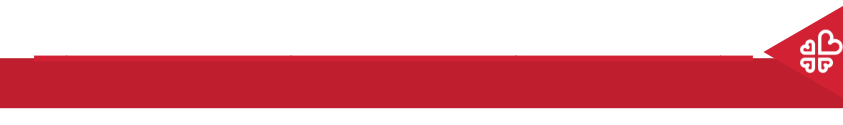 The Big Debate
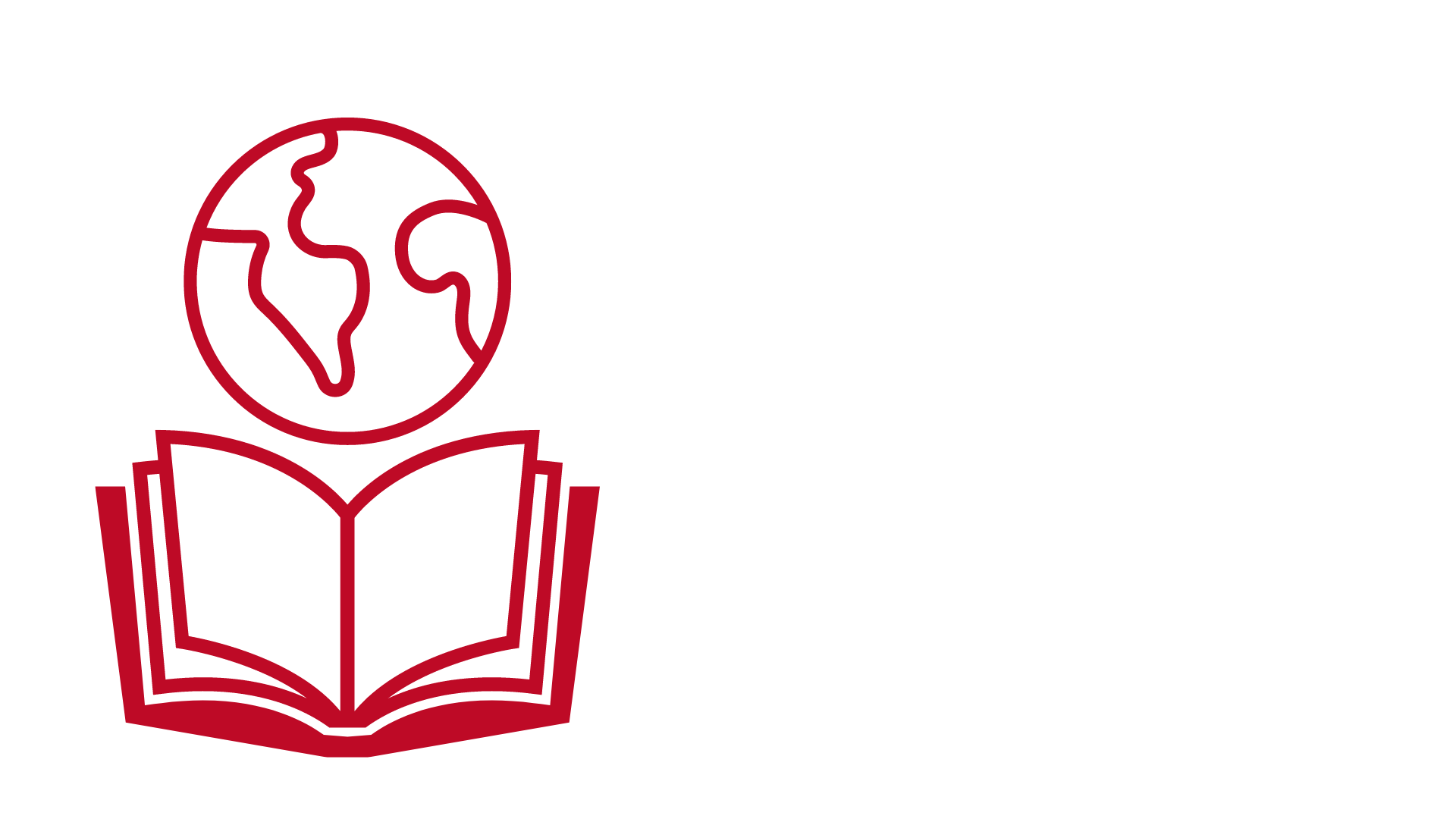 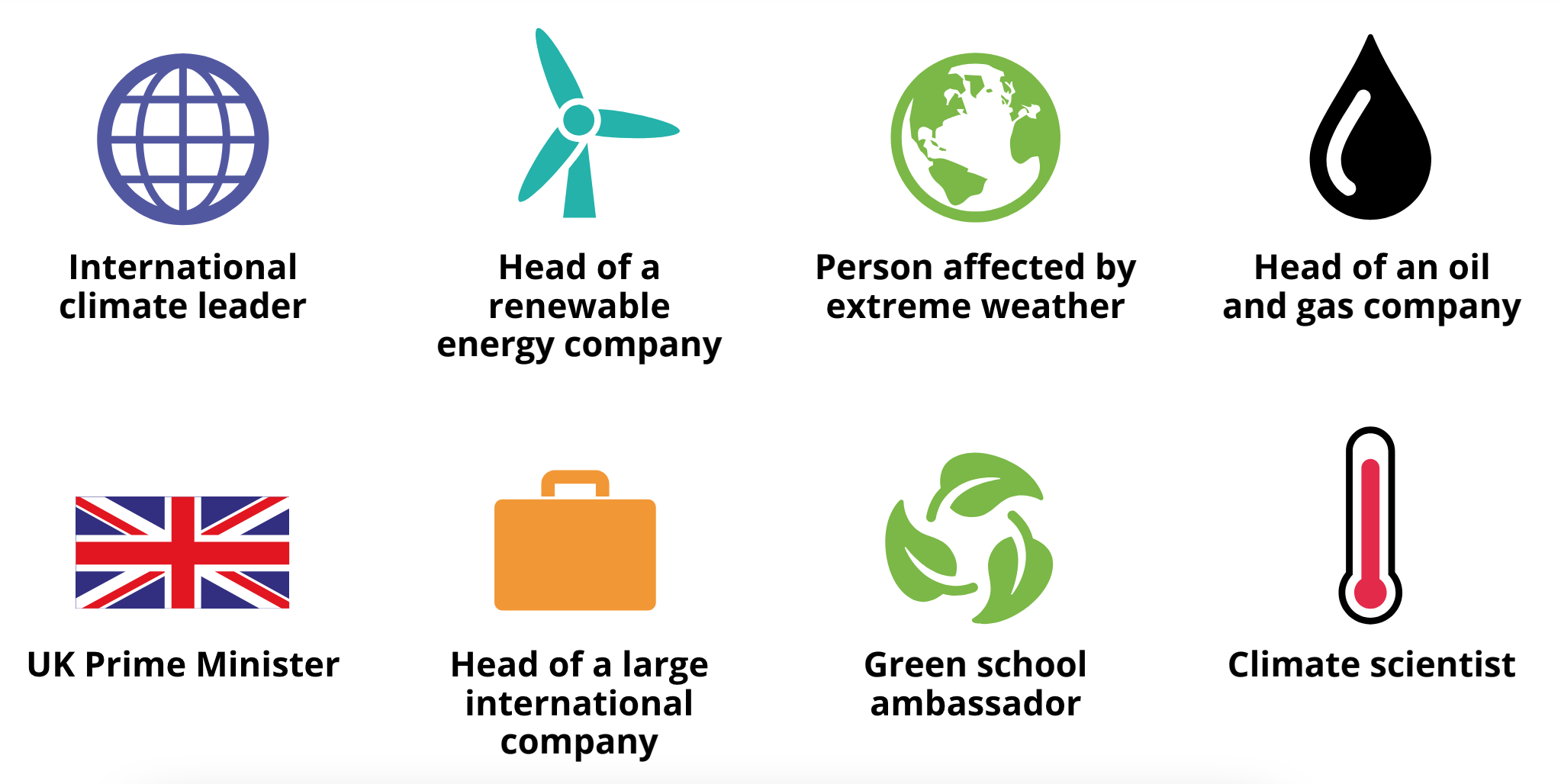 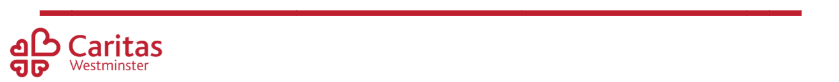 [Speaker Notes: The Big Debate, resources created by WWF]
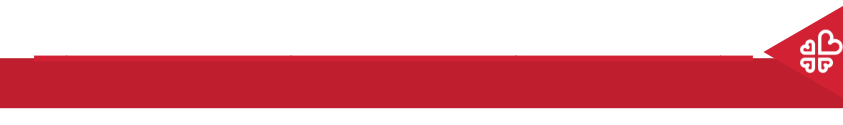 The Big Debate: Questions
Should we spend money on new technologies to replace fossil fuels with renewable energy sources?
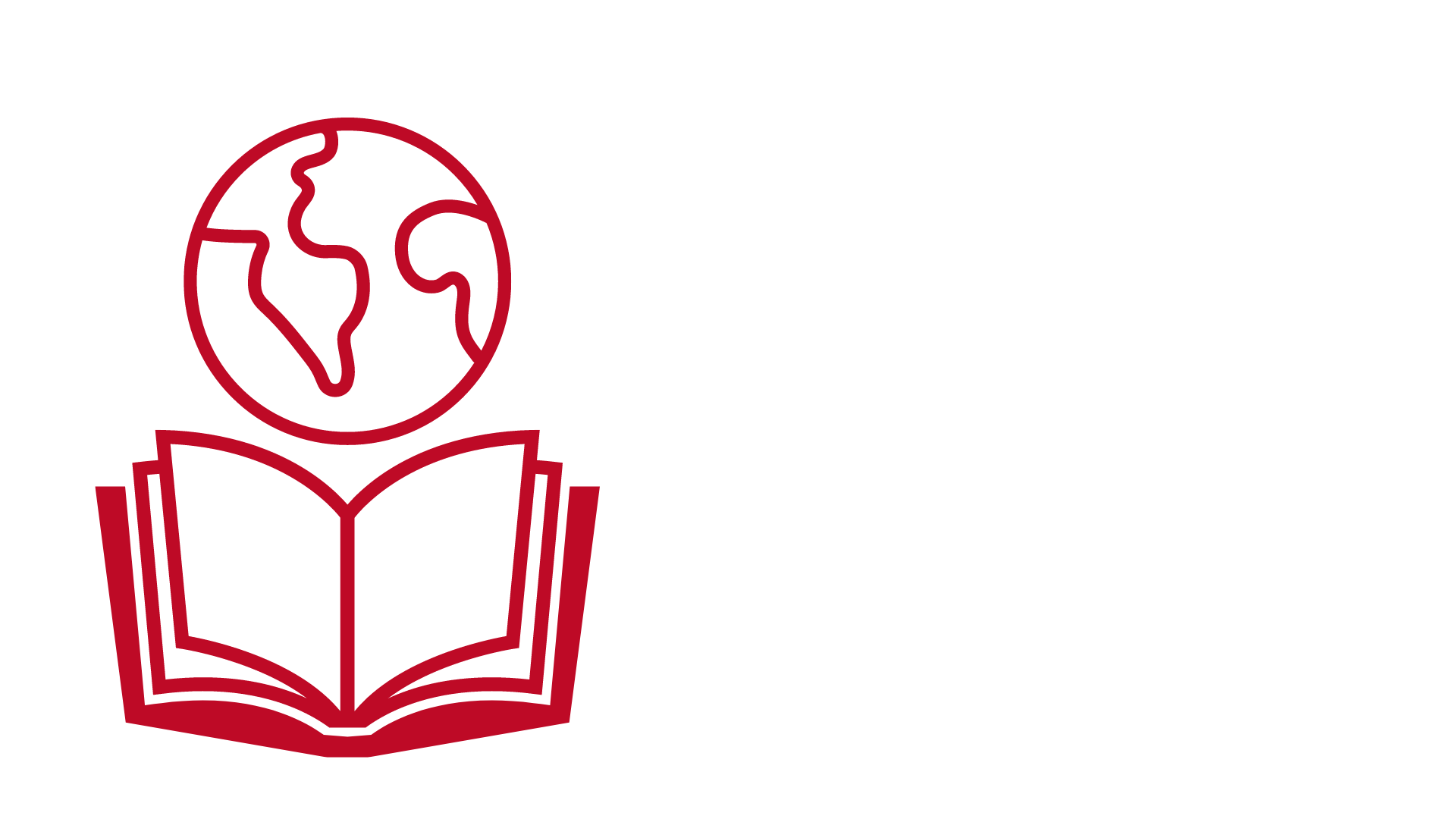 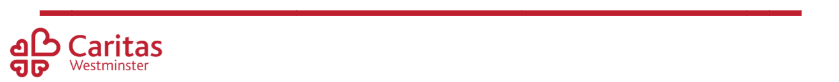 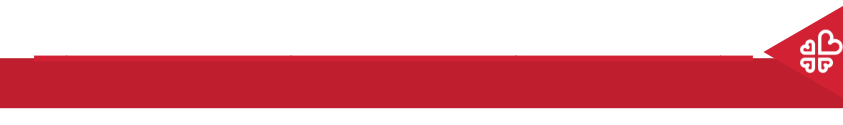 The Big Debate: Questions
2. How can we transport people locally and globally in an environmentally friendly way?
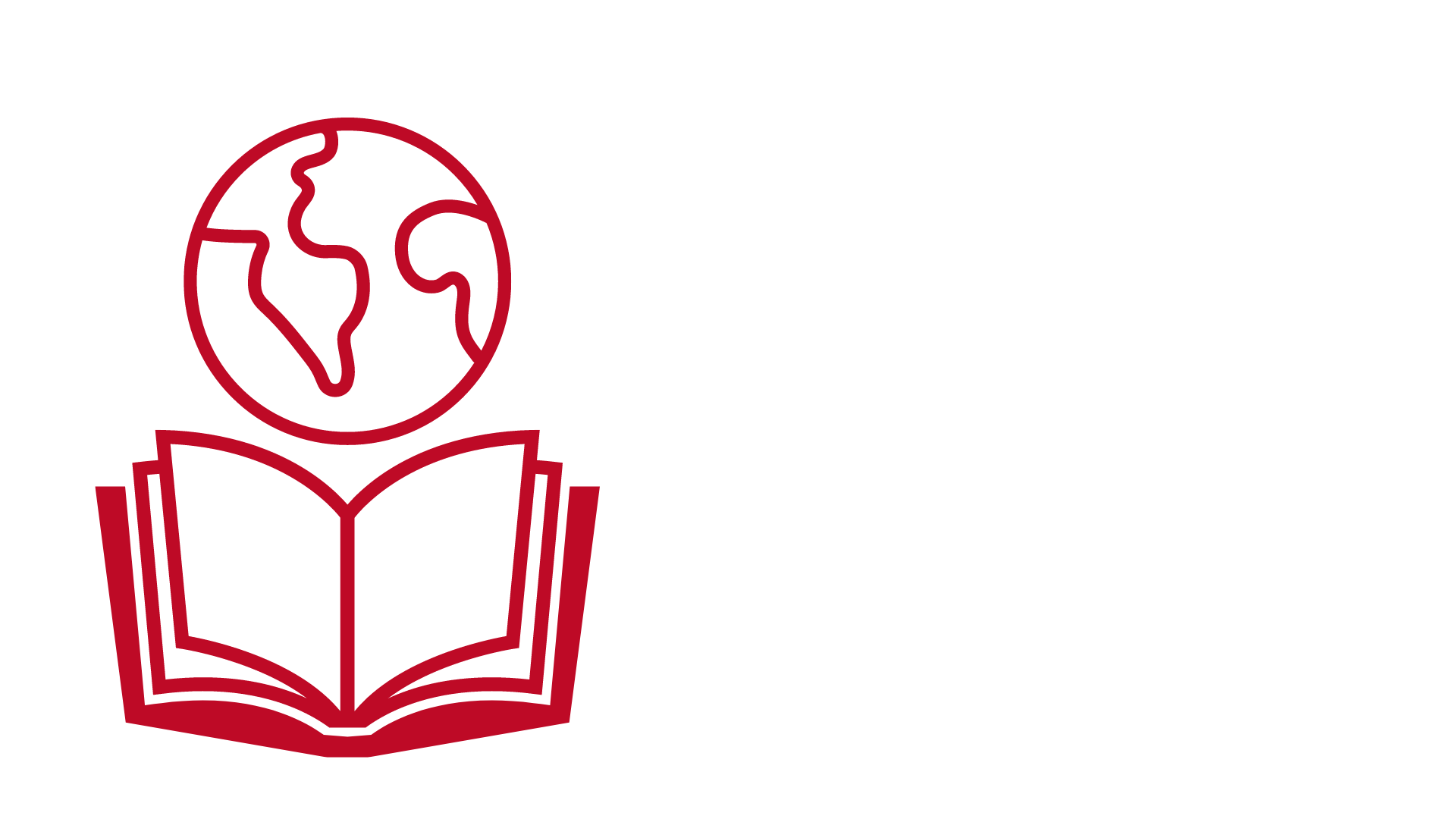 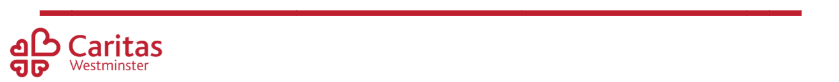 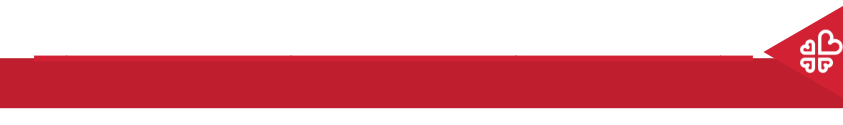 The Big Debate: Questions
3. What will climate change do to our food supplies? How will we deal with this?
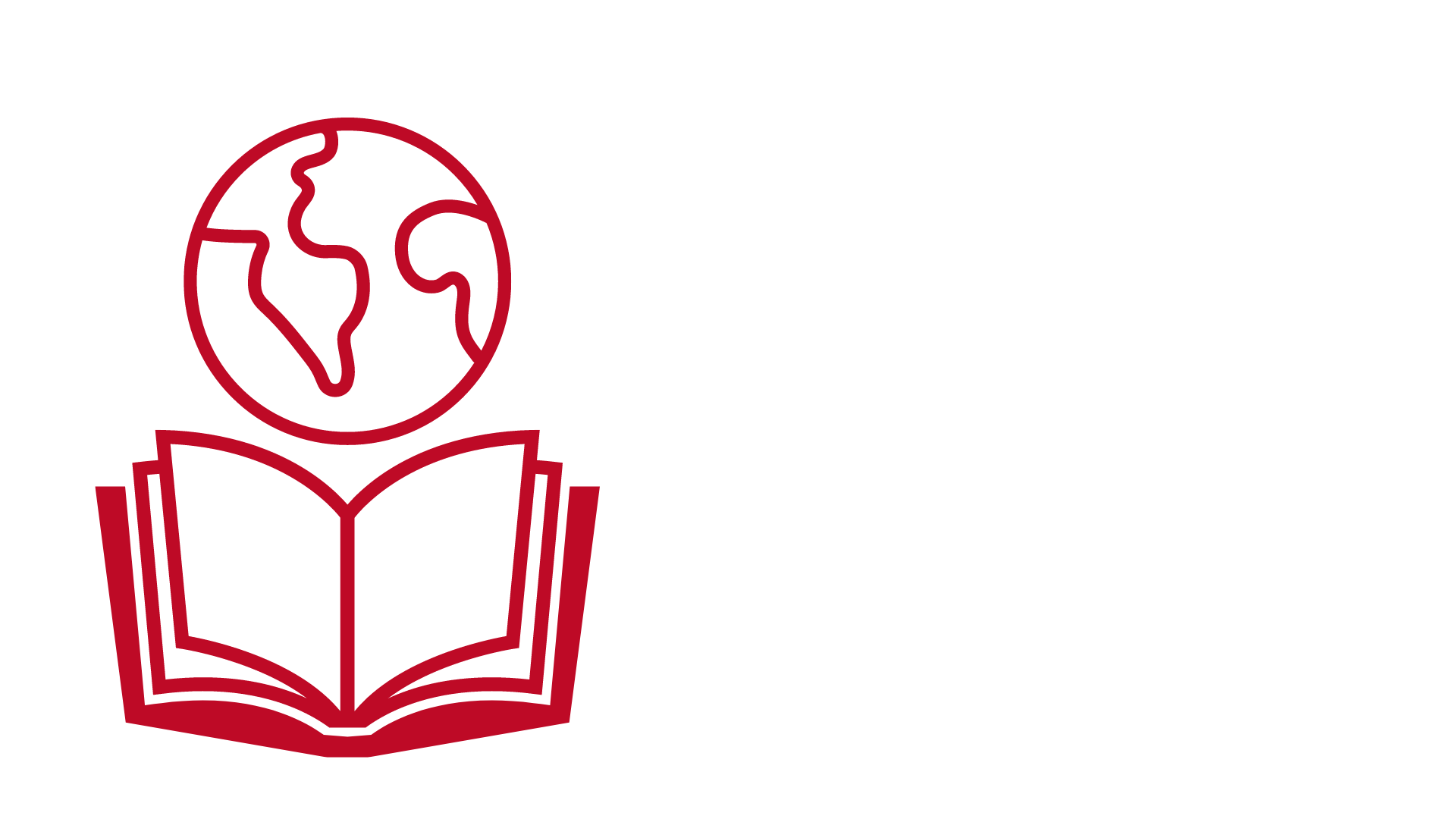 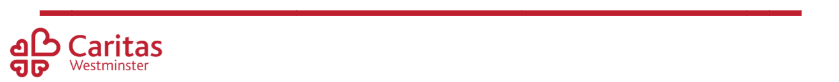 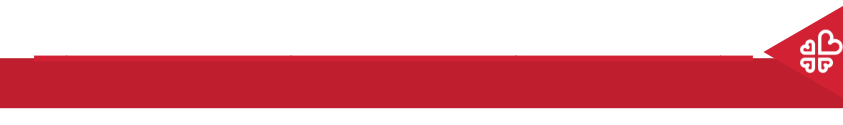 The Big Debate: Questions
4. How will tackling climate change affect jobs, how much money we have and how we live?
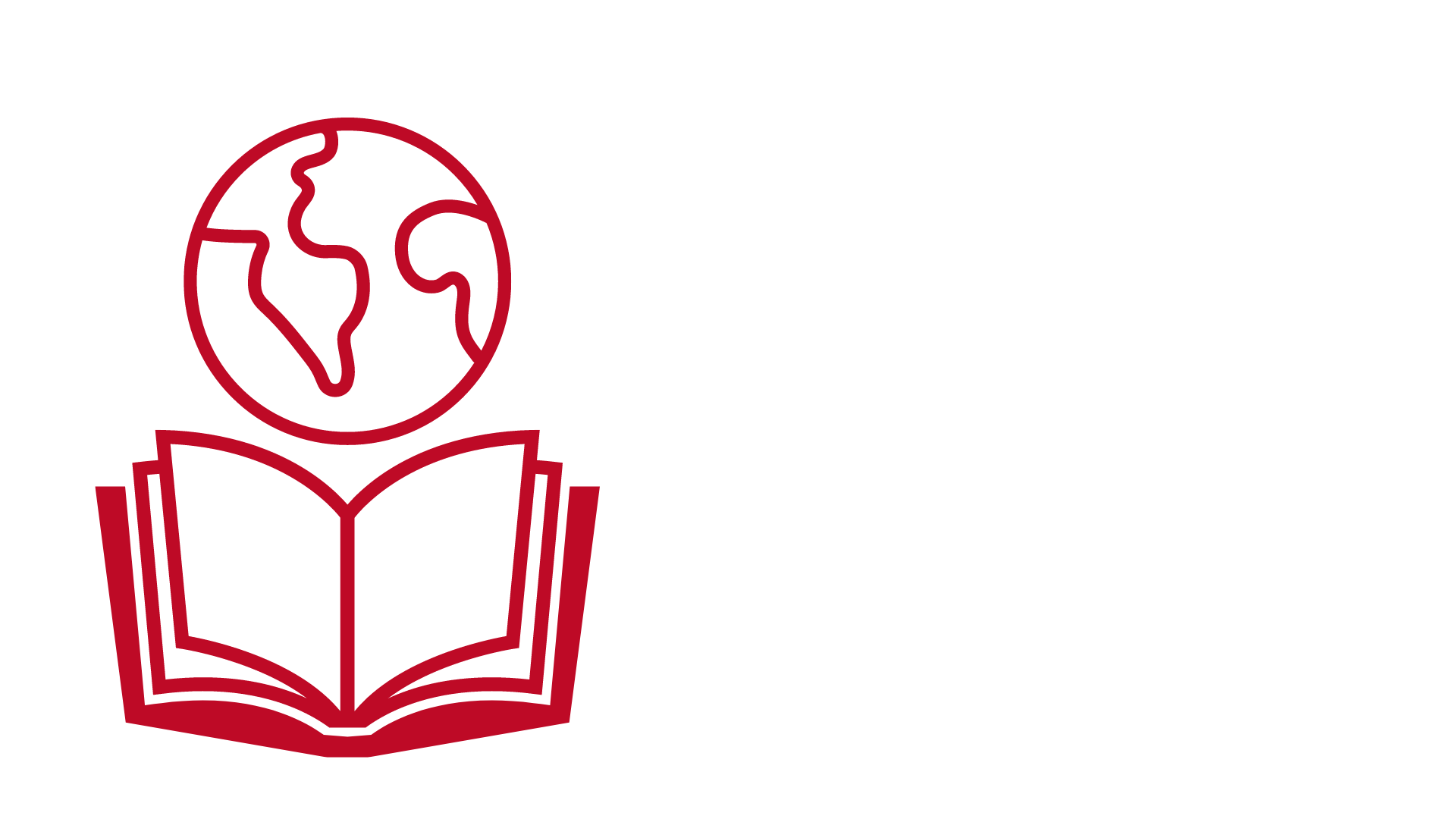 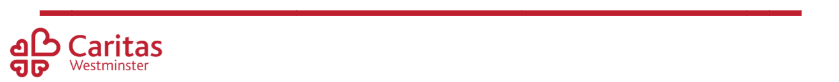 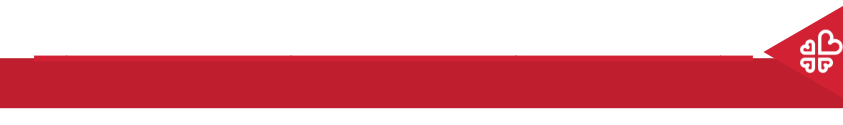 The Big Debate: Questions
5. How can we support people, animals and nature that are affected by climate change?
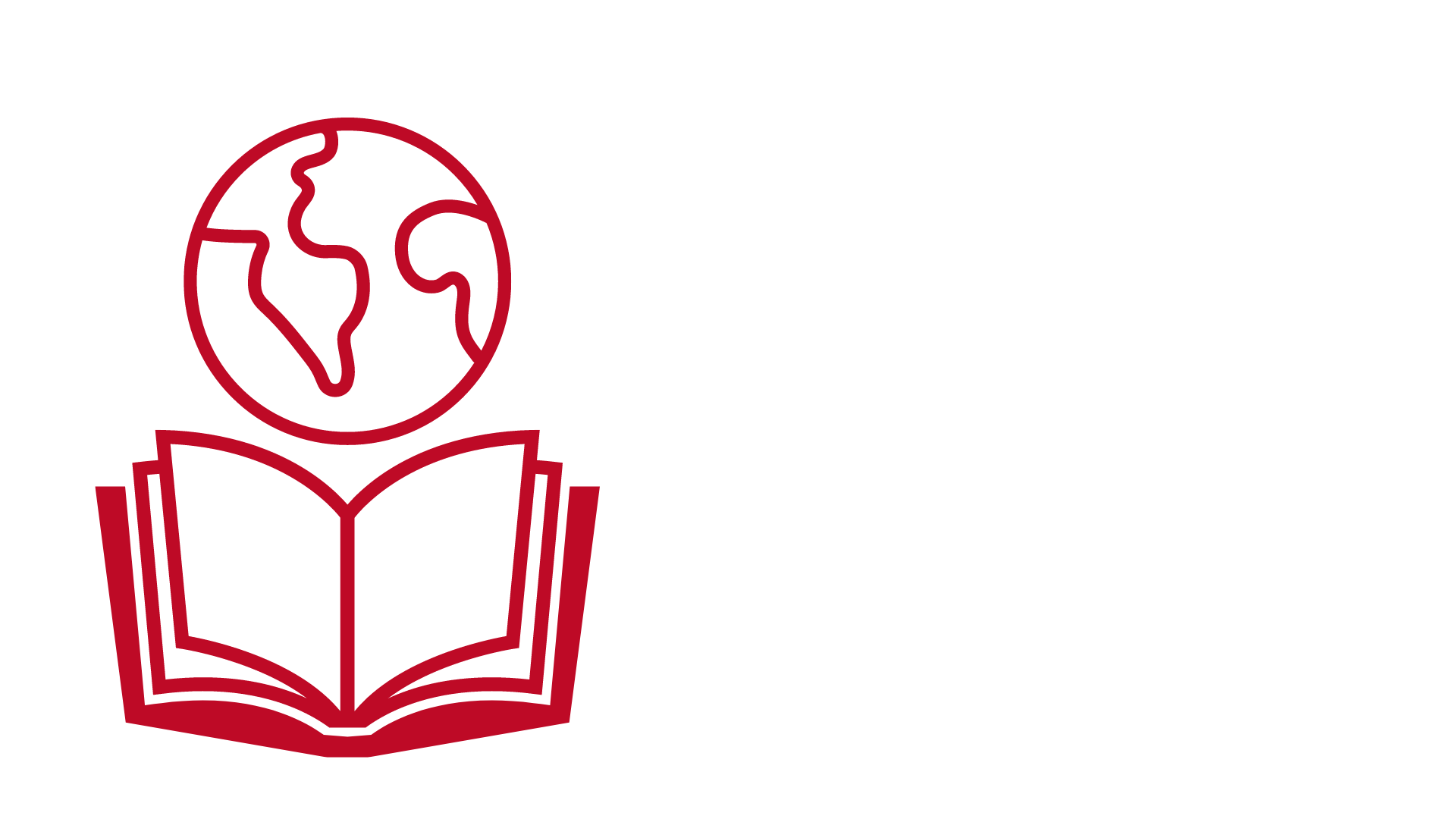 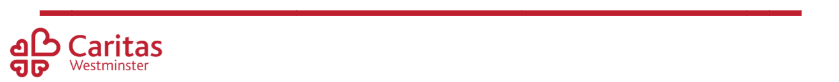 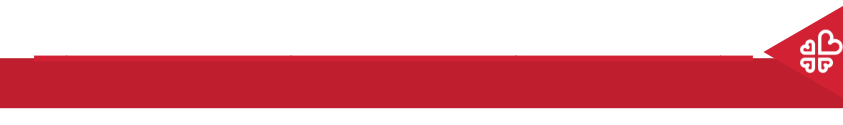 What will you choose?
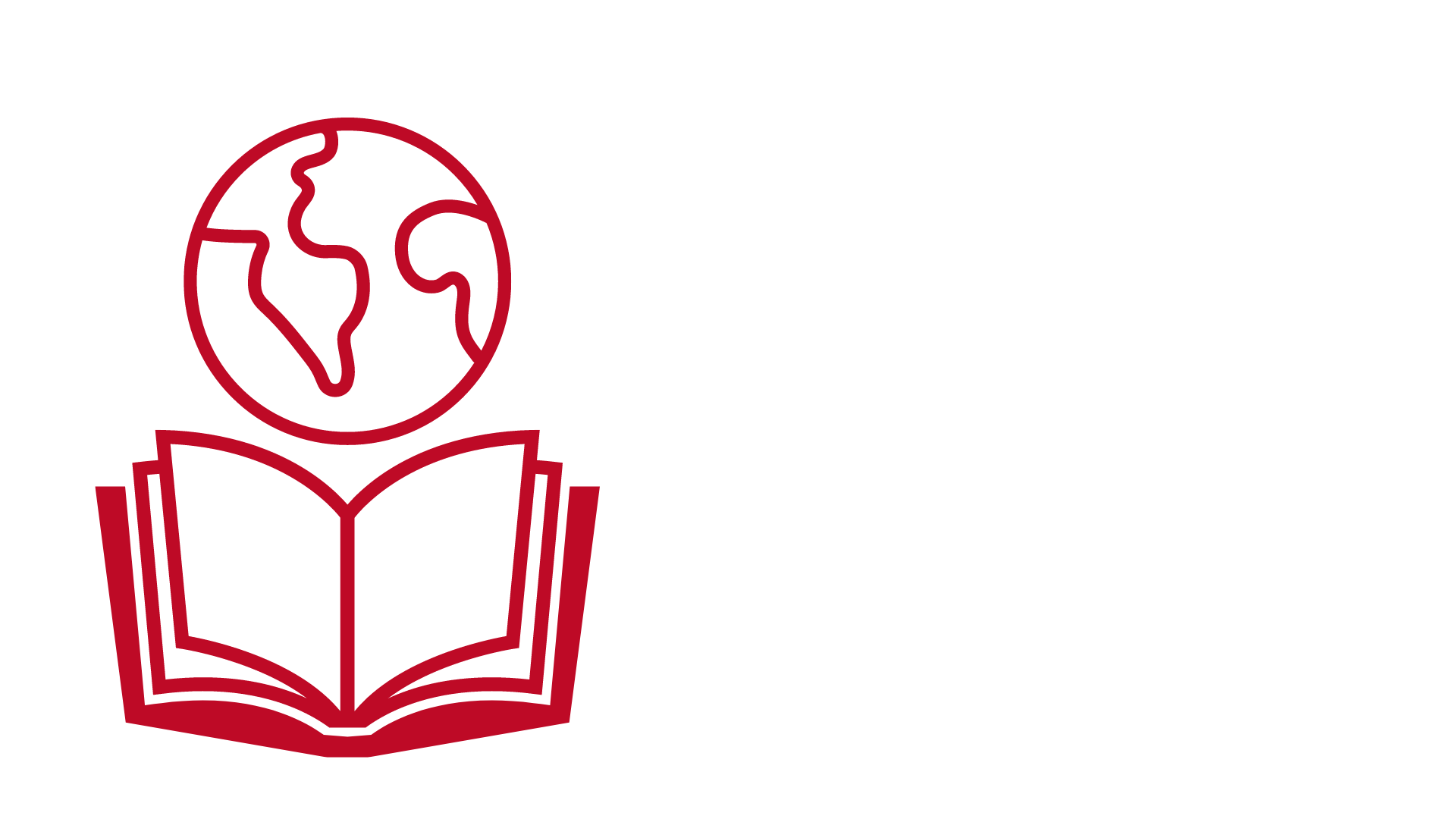 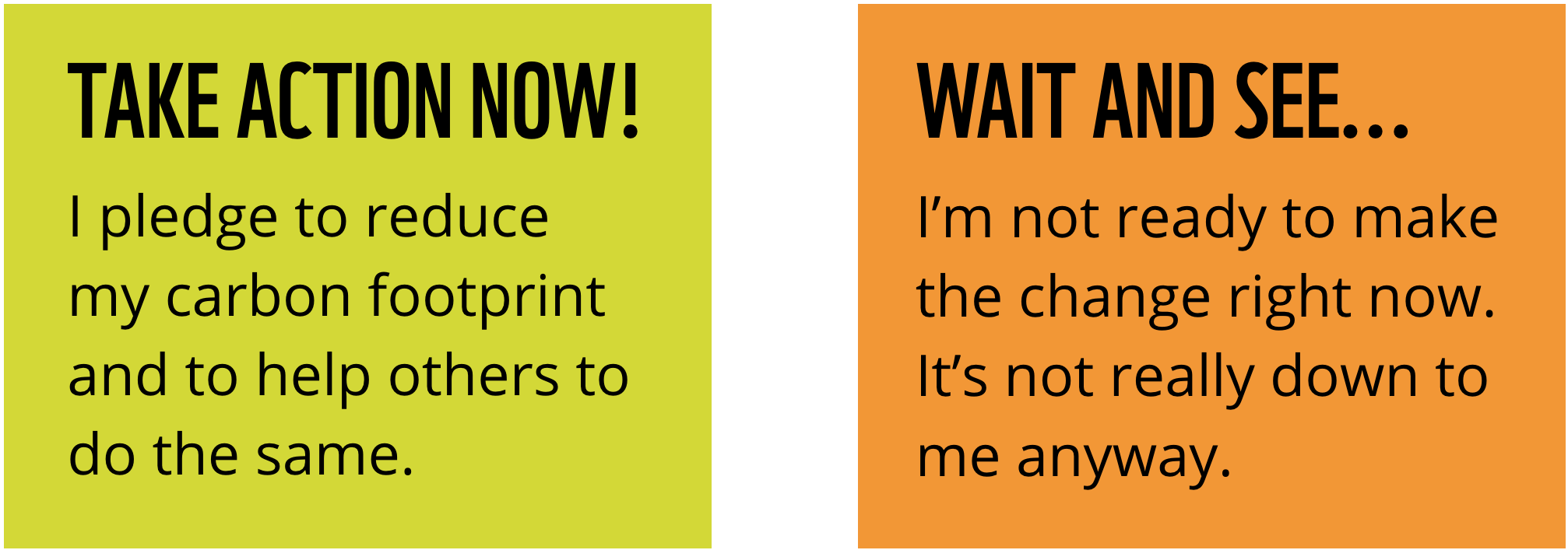 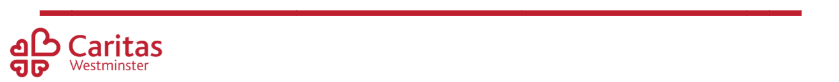 [Speaker Notes: The Big Debate, resources created by WWF]
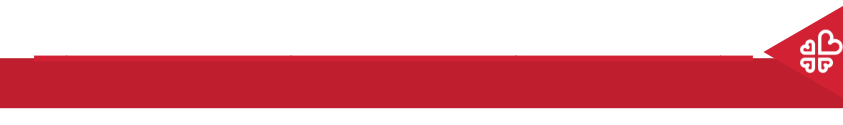 Stewardship is everyone’s responsibility
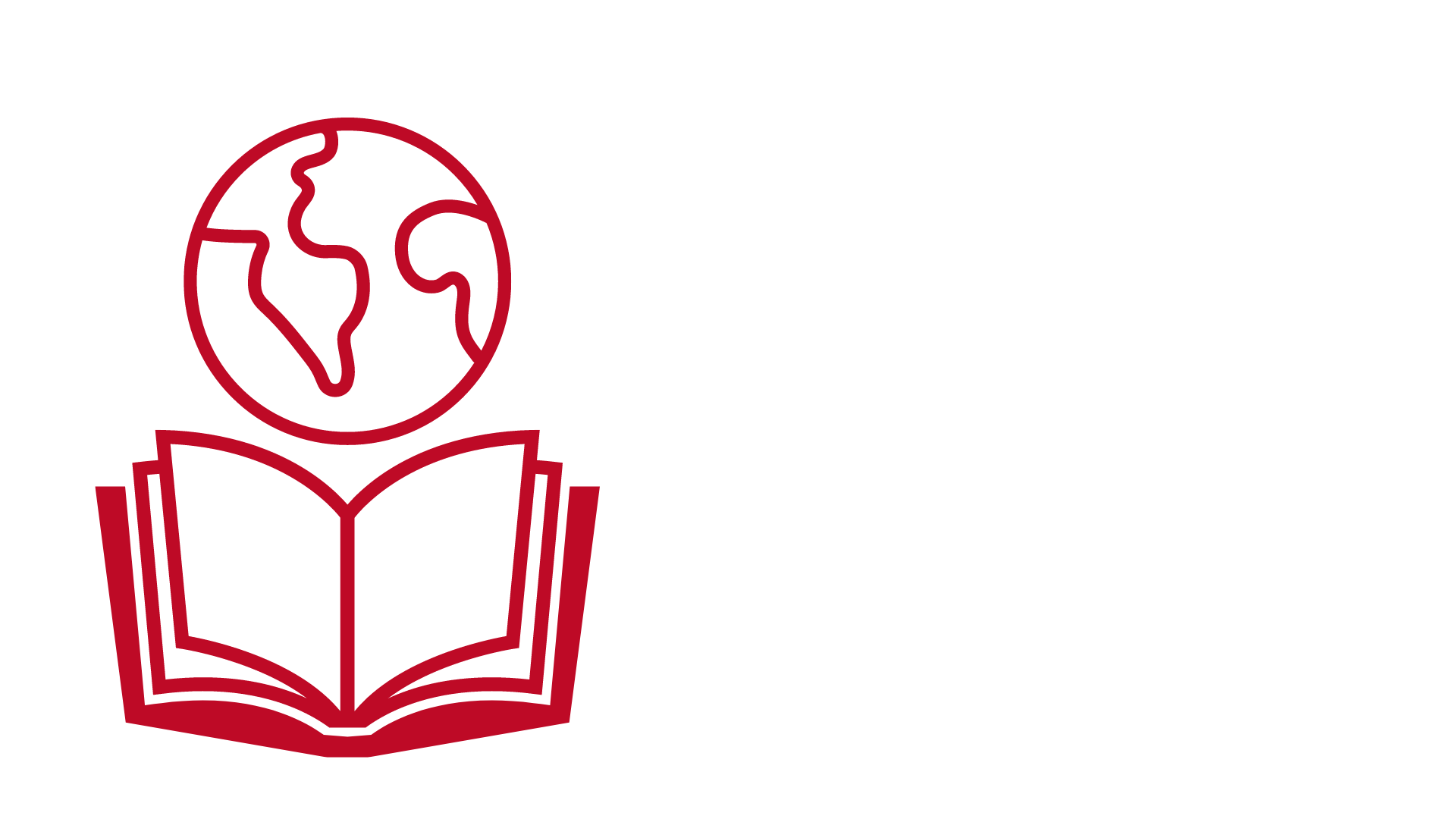 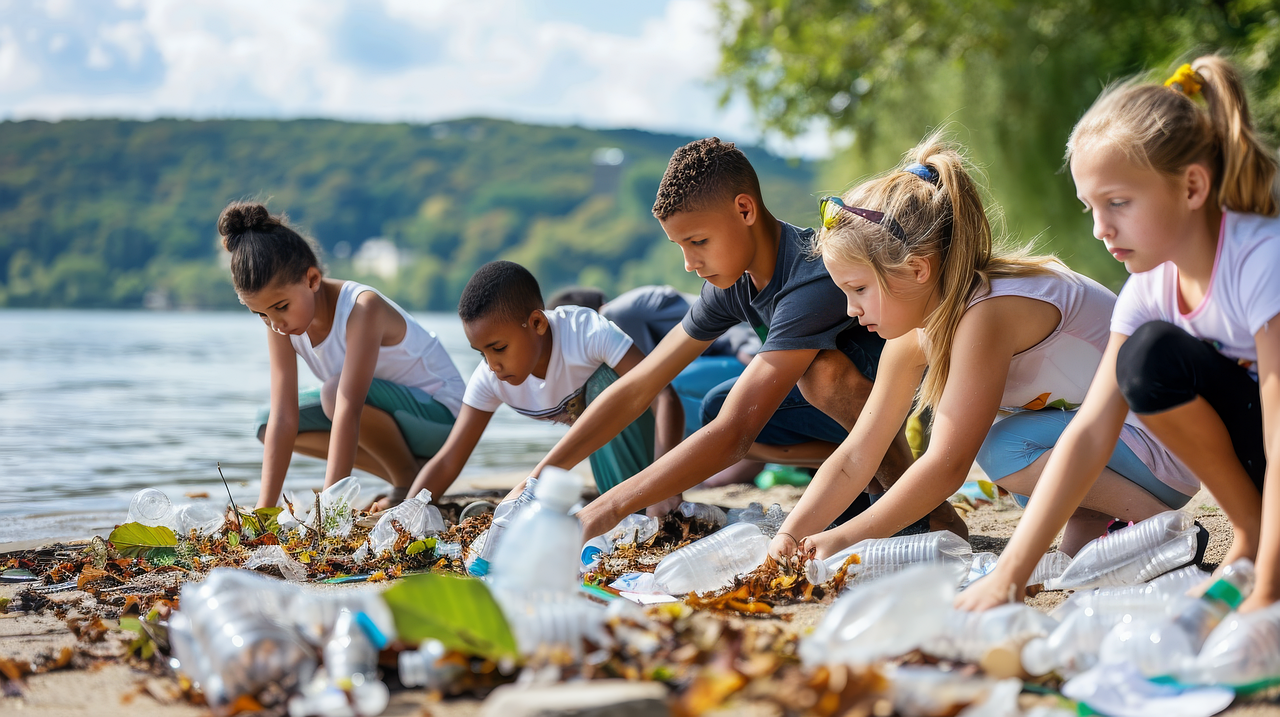 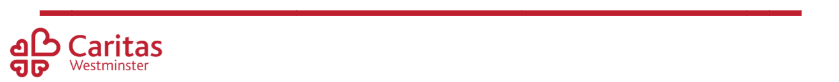